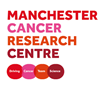 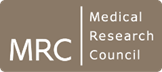 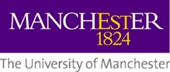 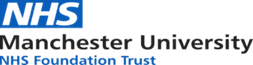 How do women who are informed that they are at increased risk of breast cancer appraise their risk? A systematic review of qualitative research
Victoria G. Woof*, Anthony Howell, Lorna McWilliams, D Gareth Evans & David P. French 
*victoria.woof@postgrad.manchester.ac.uk, @vicky_woof
[Speaker Notes: 2nd year PhD student, studying breast cancer risk appraisals and risk communication. The work I’ll be presenting here is the first study from my PhD, a qualitative systematic review looking at breast cancer risk appraisals in women informed of an increased risk.]
Background:
It is possible to calculate breast cancer risk by combining data on the following risk factors:
Family history, reproductive/hormone factors, lifestyle factors, genetic factors (SNPs/PRS) and breast density.

It is well known that women are inaccurate when estimating their risk of breast cancer.

The provision of a clinically-derived risk estimate only modestly improves women’s accuracy. 

The reasons for the discrepancy between clinically-derived risk estimates and personal risk appraisals is largely unknown. 

It is important to understand what drives these discrepancies in order to reduce risk anxiety, foster trust in risk estimates, facilitate more informed decisions and promote preventative behaviours.
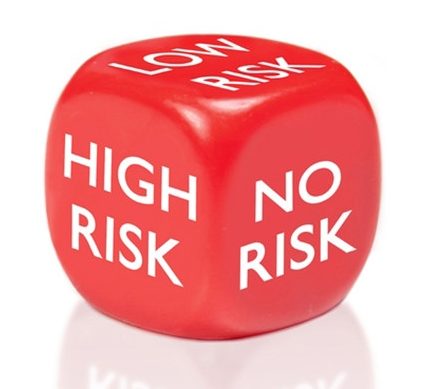 Aim:
To synthesize qualitative research exploring breast cancer risk appraisals in women who have been informed that they are at increased risk of the disease.
Specific objectives:
To systematically search and appraise the existing qualitative literature.
To use thematic synthesis to develop an understanding of women’s breast cancer risk appraisals.
To identify areas of misunderstandings to facilitate trust in the clinically-derived risk estimates provided.
Methods:PROSPERO protocol: https://www.crd.york.ac.uk/prospero/display_record.php?RecordID=255930
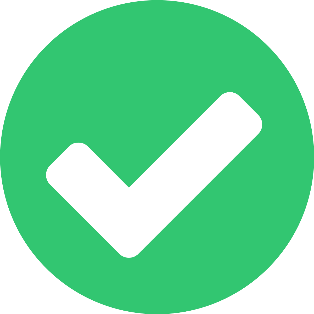 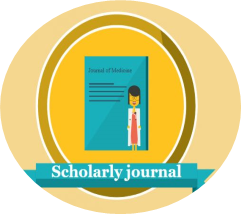 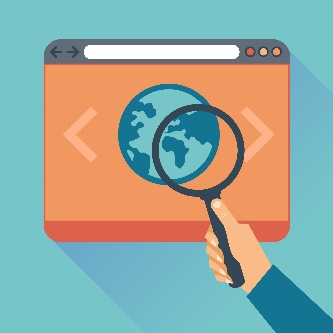 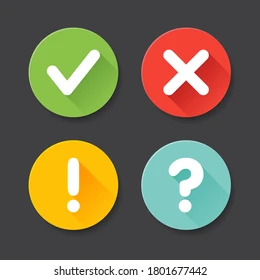 Screening process
Eligibility criteria
Search strategy
Information sources
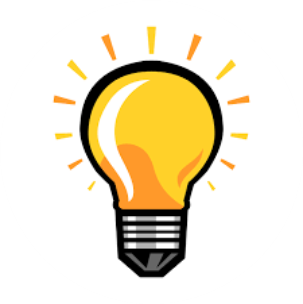 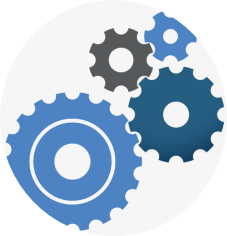 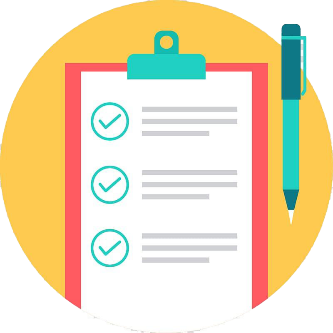 Data synthesis
Data extraction
Quality assessment
[Speaker Notes: Eligibility criteria – adult women, women who have received a clinically-derived risk estimate, at increased risk and not mutation carriers/unaffected by breast cancer, qual methods and mixed methods with qual element
Search stategy – academic librarian consulted and key words from similar systematic reviews considered
Information sources – 5 online databases searched including medline, embase and proquest dissertation and thesis – ref lists checked and citations of included articles
Screening process – double screened – third member of the team employed if agreement could not be reached
Quality assessment – modified critical appraisal skills programme check list for qual research – all papers included in spite of rating 
Data extraction – study/participant info – data collection/analysis method, author narrative/participant quotes 
Data synthesis – thematic synthesis]
Results:
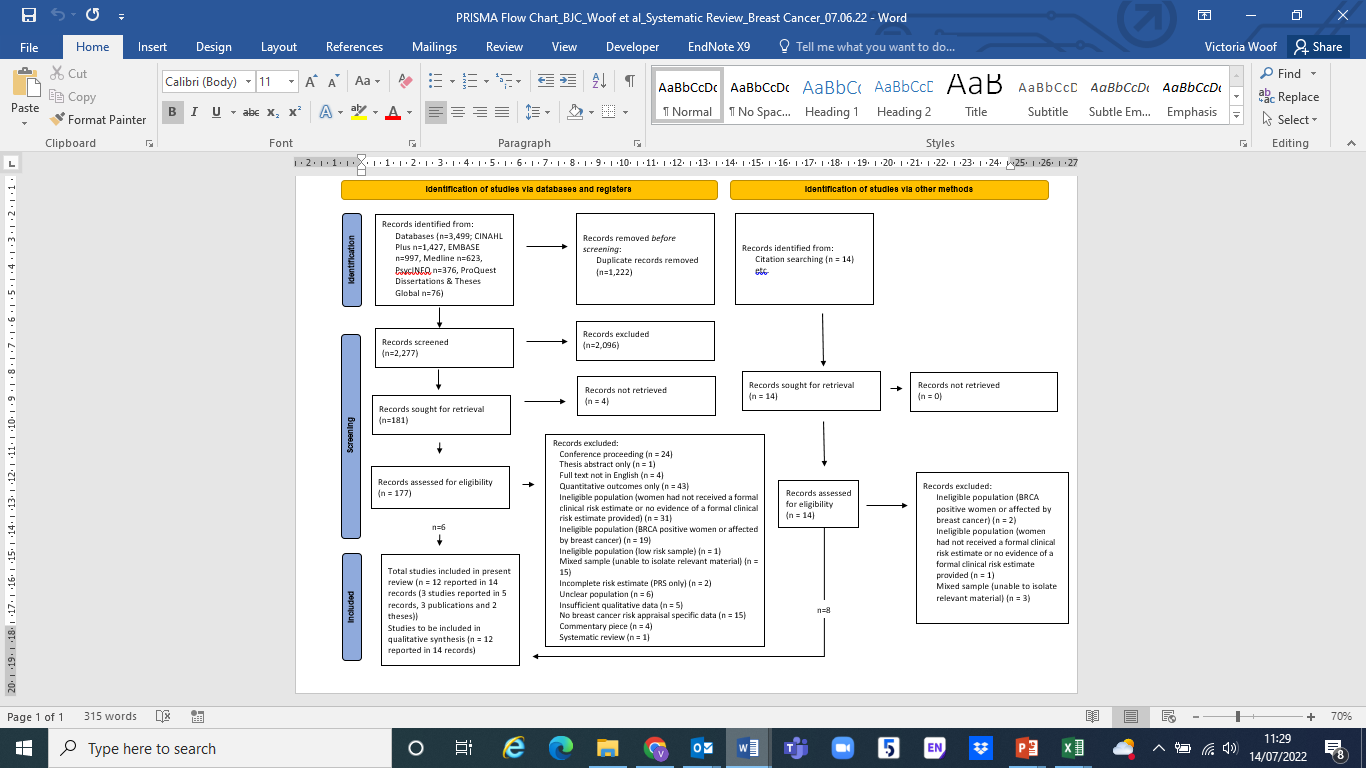 CASP quality assessment
High quality = 5
Medium quality = 6
Low quality = 3
Country of origin
N=6
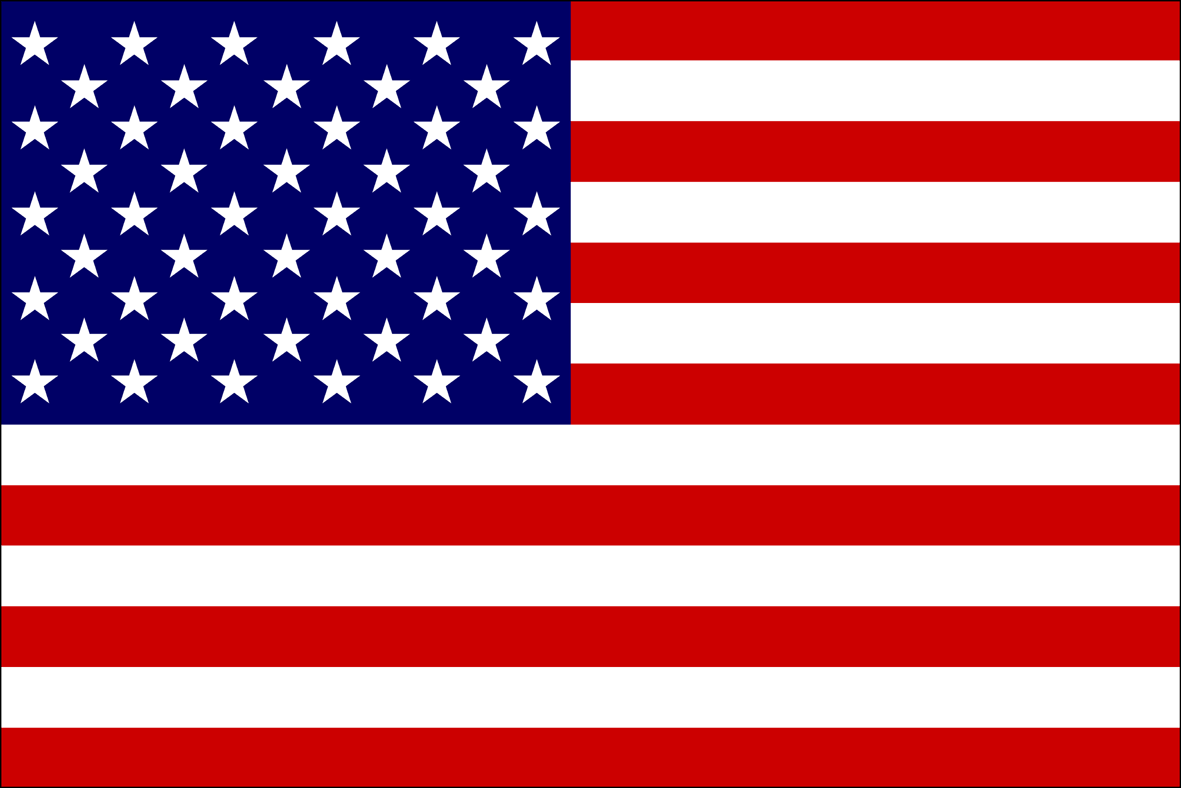 = 6
N=8
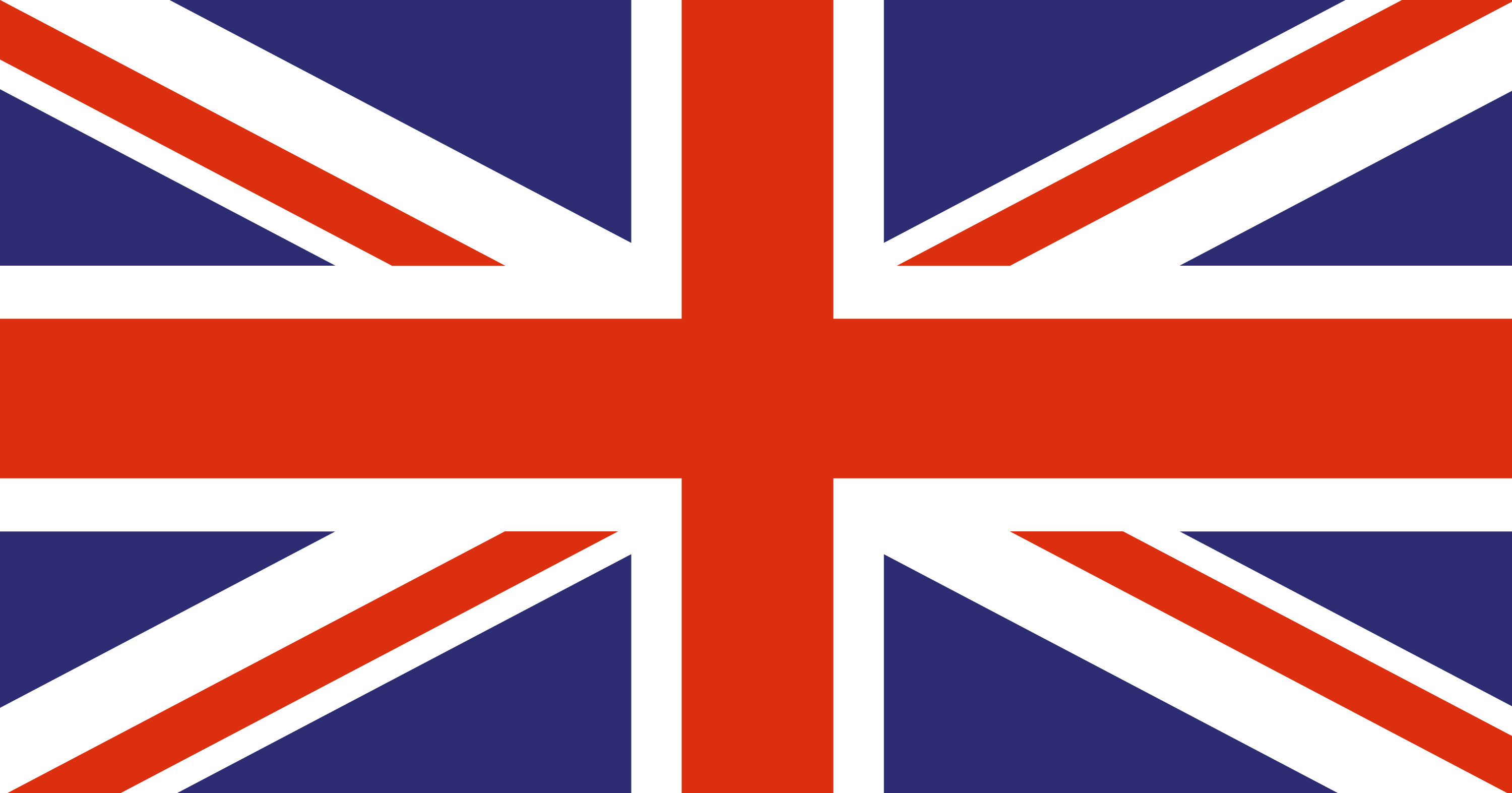 = 5
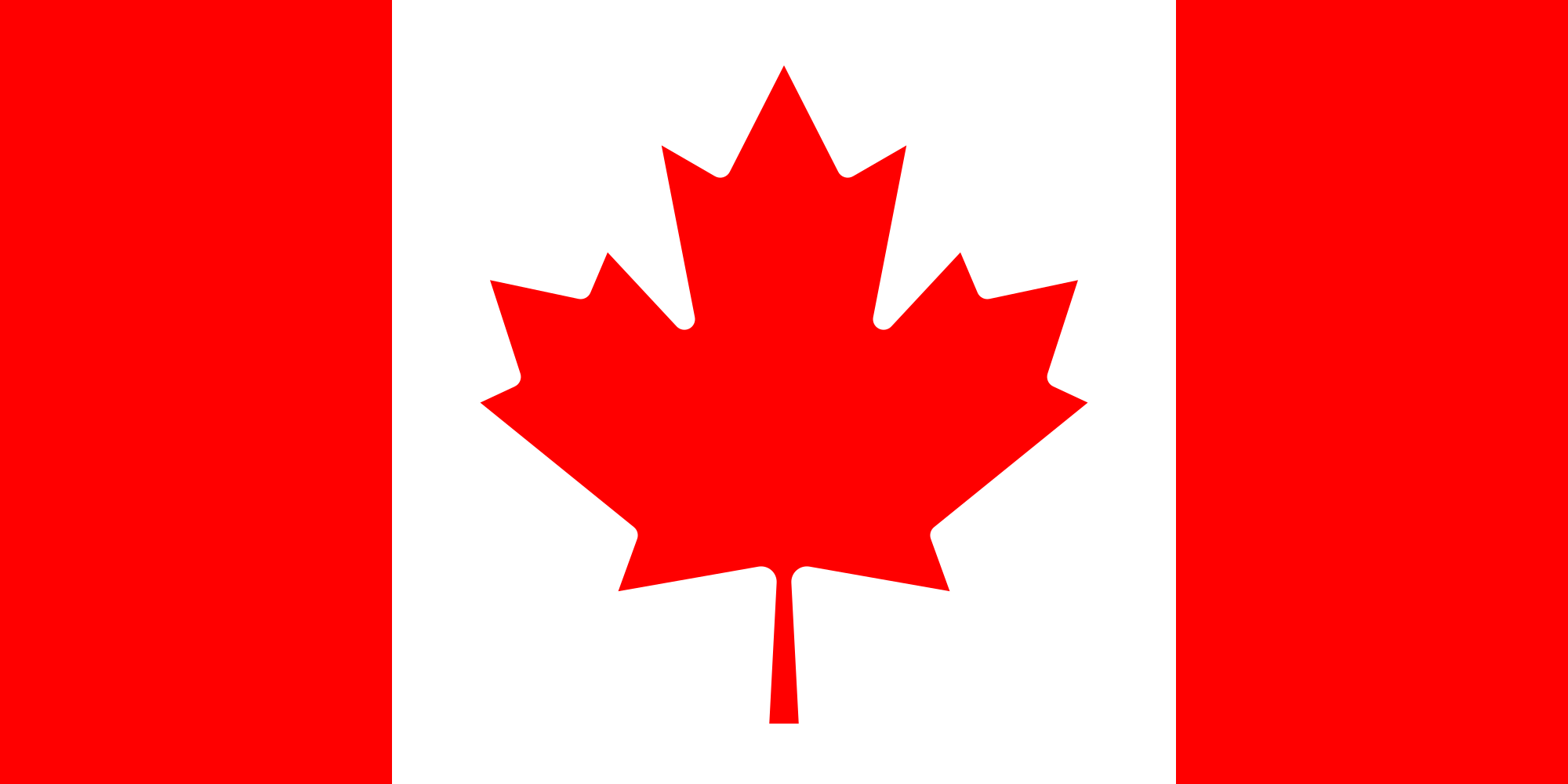 = 3
Overall 14 records reporting 12 studies
[Speaker Notes: Three of the records included were consider to be of low quality, based on the rigor of the analysis process, as well as whether there was a clear statement of the findings.]
Results – thematic synthesis
Theme 1 - Breast cancer risk is not the only priority
Theme 2 - Congruency between personal risk appraisals and clinical estimates
Theme 3 – Comparative predictors of breast cancer risk
Theme 4 – Living under a breast cancer cloud
Theme 1 – breast cancer risk is not the only priority
“I don’t know which I would prefer cancer or the stroke. I think probably cancer because a stroke, I mean that just renders you, you know, not able to function pretty much in a lot of cases.”
Breast cancer risk just one disease risk among many in the family.
Women employed hierarchy of disease worry.
Engagement in positive health behaviours necessary for the prevention of all disease not just breast cancer. 
Striving for a ‘normal life’ more important for some than worrying about the uncertainty of disease development.
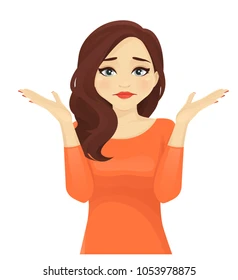 Theme 2 – congruency between personal risk appraisals and clinical estimates
Women have pre-existing ideas about their breast cancer risk.
Women with higher than expected clinical risk estimates favoured their own risk appraisals.
Lower than expected risk results caused women to be dubious about their clinical risk. 
Where expectations were met women were unsurprised by their clinical risk estimate.
“In fact, I still thought I’d be higher...But these are just statistics and I can’t really go by statistics, you know? All because it says I may not be, you know, at average risk or you’re a little higher than average risk; that doesn’t mean anything […] so I can’t really say I really trust the number that they gave me, you know?”
[Speaker Notes: Favoured own risk because of lack of FH and healthy lifestyles
Those where expectations were met – satisfied
Those where expectations were not met – dissatisfied and lacked trust in the estimate]
Theme 3 – comparative predictors of breast cancer risk
Women rely heavily on their family history of breast cancer to make sense of their risk.
Specifically women compare attributes between themselves and affected relatives to assess the likelihood of developing breast cancer.
These include:
Breast size 
Lifestyle comparisons 
Age of disease onset
“I feel like it’s just, it’s going to happen because I have the same breasts as my mom.”
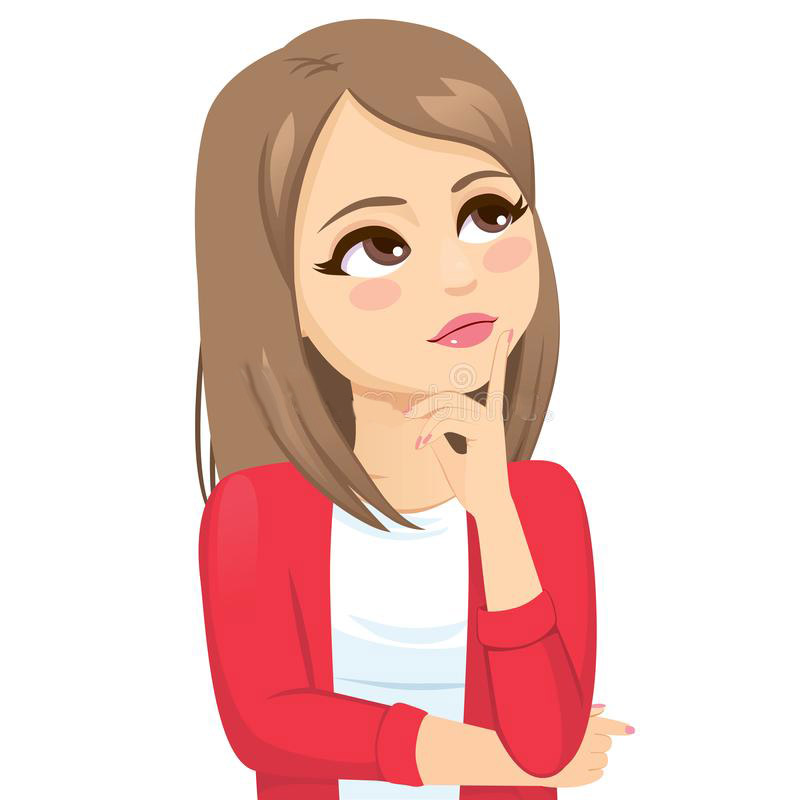 [Speaker Notes: Breast size – same type of breast feel more likely to develop BC
Lifestyles – different health behaviours, i.e. having a healthier diet, exercising less likely to follow the same path at relative
Age-of-onset – approaching age, scary – passing age, protective]
Theme 4 – living under a breast cancer cloud
‘‘…it’s the not knowing that drives you crazy, [rather] than the knowing. If you know, then you can deal with it a lot better than not knowing . . . they can’t guarantee me [anything].”
Some women felt fatalistic about their risk of breast cancer, believing cancer was inevitable. 
These women questioned whether risk could be managed and controlled.
As well as being sceptical about health advice when ‘healthy’ women develop cancer.
Others explained living in a constant state of uncertainty. 
Causing anxiety.
Others chose not to dwell on breast cancer.
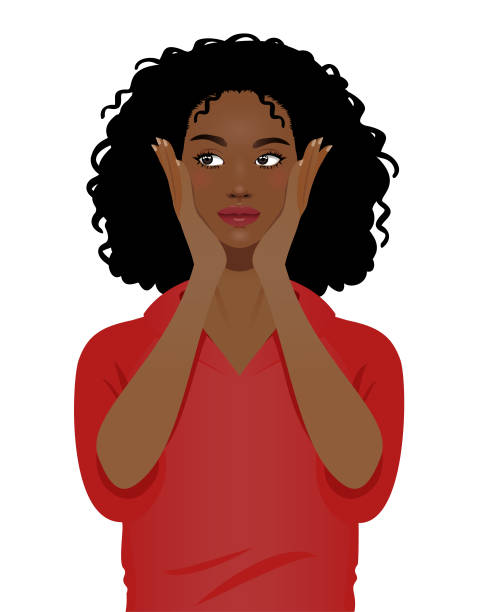 Conclusions and implications:
Women hold stable appraisals of their breast cancer risk which appear to be mainly informed by experiences within the family. 
This can lead to misunderstandings, unmoveable expectations of risk and distrust in clinically-derived risk estimates. 

To encourage more accurate appraisals, HCPs should consider the following:
Exploring women’s personal risk appraisals to address misunderstandings.
Prevent misunderstandings occurring by presenting risk information in more meaningful and vivid ways.
Appreciate that preventative decisions are made in the context of other disease risk/illnesses.
Routinely convey non-familial sources of breast cancer risk, i.e. breast density and a polygenic risk score to facilitate more balanced appraisals.
Avenues for further research:
Effect of incongruences on preventative behaviours, i.e. preventative medication use and health behaviour changes.

Variation between HCPs and breast cancer risk communication.

How open are personal risk appraisals to new strong independent risk factors, i.e. breast density/PRS.
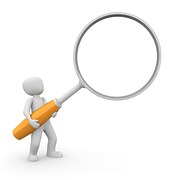 Thank you for listening!Any questions?
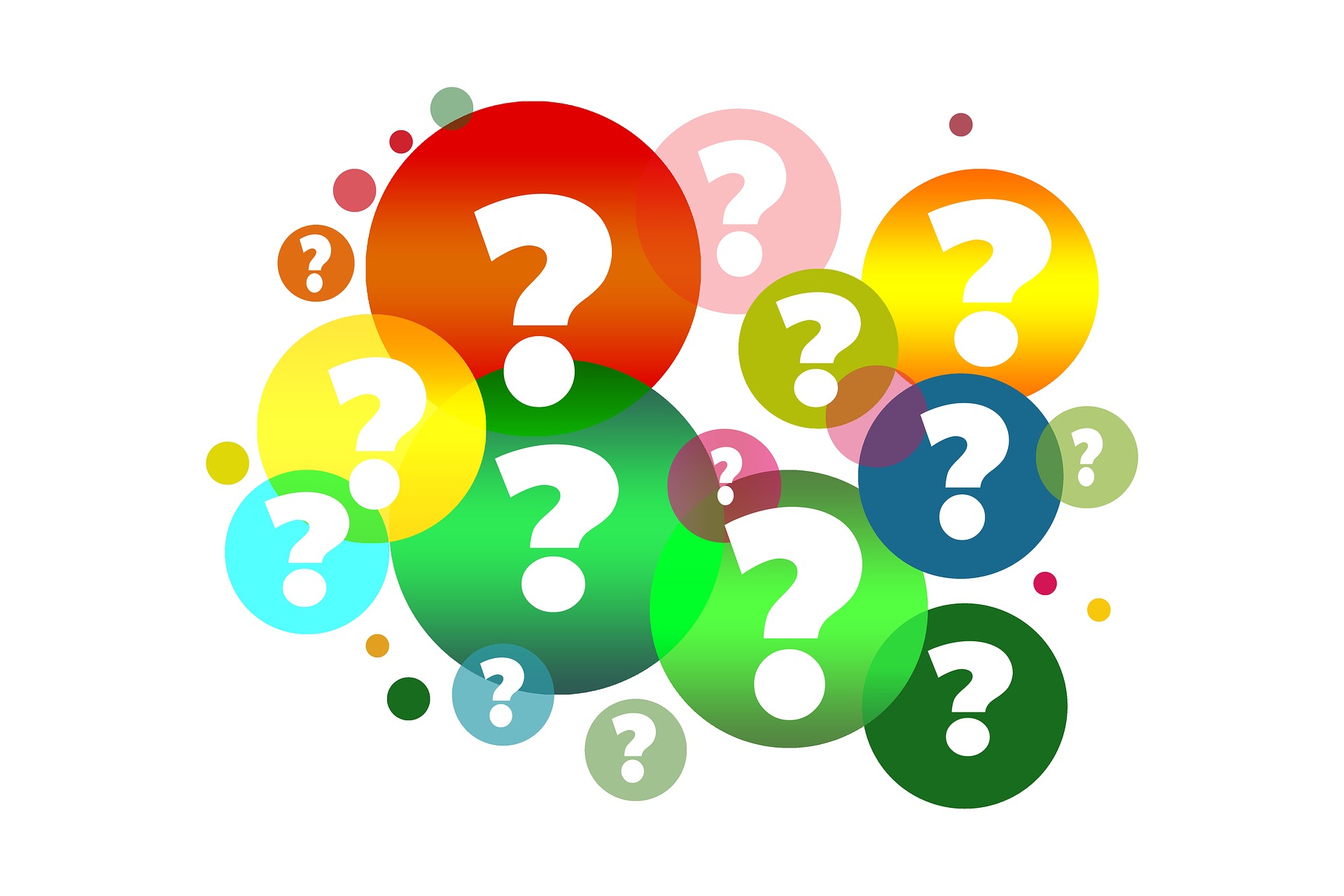